Основы популяционной биологии растений
Типы онтогенезов семенных растений
Классификация типов онтогенезов семенных растений
Людмила Алексеевна Жукова (?-) – автор классификации типов онтогенезов семенных растений и один из авторов классификации типов поливариантности у растений.
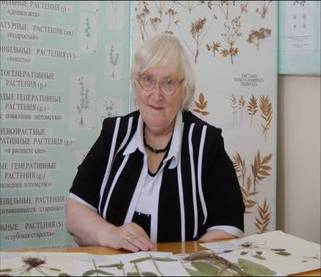 Типы онтогенезов семенных растений
В основу классификации типов онтогенезов семенных растений положены представления о
способе реализации полного онтогенеза;
наличии и месте в онтогенезе морфологической дезинтеграции (партикуляции в широком смысле, или сарментации);
наличии или отсутствию омоложения вегетативных потомков, формирующихся при морфологической дезинтеграции.
Надтипы онтогенезов семенных растений
I надтип – полный онтогенез реализуется в жизни особи семенного происхождения (генеты).

II надтип – полный онтогенез реализуется в жизни особей семенного (генеты) и вегетативного (раметы или рамет) происхождения.
Типы первого надтипа онтогенезов семенных растений
А-тип – полный онтогенез реализуется в жизни особи семенного происхождения, морфологическая дезинтеграция отсутствует полностью.
Включает два подтипа:
А1-подтип – в жизни генеты отсутствует постгенеративный период (периодизация генеративного периода затруднена и не всегда рациональна);
А2-подтип – в жизни генеты есть постгенеративный период.
Типы первого надтипа онтогенезов семенных растений
Б-тип – полный онтогенез реализуется в жизни особи семенного происхождения, но в конце жизни (обычно в сенильном онтогенетическом состоянии) возможна старческая морфологическая дезинтеграция. Раметы уже не способны к новой дезинтеграции, а также не омоложены; проходят оставшиеся состояния (состояние) и отмирают нацело.
Типы второго надтипа онтогенезов семенных растений
В-тип – полный онтогенез проходит в жизни особей семенного и вегетативного происхождения. Морфологическая дезинтеграция происходит в старом генеративном или субсенильном онтогенетических состояниях, причём генета заканчивает своё существование. Раметы в том же онтогенетическом состоянии, что и материнская особь или слабо омоложены; к собственной дезинтеграции не способны или способны к однократной. Постепенно стареют и отмирают.
Типы второго надтипа онтогенезов семенных растений
Г-тип – полный онтогенез проходит в жизни особей семенного и вегетативного происхождения. Онтогенез генеты сокращён и заканчивается в генеративном периоде. Раметы омоложены и способны к собственной дезинтеграции.
Включает два подтипа:
Г1-подтип – онтогенез генеты заканчивается в зрелом (реже – в старом) генеративном онтогенетическом состоянии. Раметы омоложены на 1-2 онтогенетическое состояние и способны к собственной 2-3-кратной (реже – больше) дезинтеграции.
Типы второго надтипа онтогенезов семенных растений
Г2-подтип – онтогенез семенной особи значительно сокращён и заканчивается в молодом (реже – зрелом) генеративном онтогенетическом состоянии. Раметы омоложены на 2-3 состояния и сами способны к многократной морфологической дезинтеграции.
Типы второго надтипа онтогенезов семенных растений
Д-тип – онтогенез генеты резко сокращён и часто не доходит до генеративного периода. Раметы резко омоложены; нередко вплоть до стадии, соответствующей семенам. Особи вегетативного происхождения способны к многократной морфологической дезинтеграции.
В ряде случаев у подобных растения или вообще отсутствует генеративный период, или не формируются семена, или вклад семян в поддержание популяции существенно меньше, чем вегетативных диаспор.